Změna životního stylu
28/20 rad
https://zijzdraveshankou.cz/28-praktickych-kroku-ktere-jsem-zacala-delat-pro-zmenu-zivotniho-stylu/
1. Znám svoje PROČ
2.  Jím, když mám HLAD, ne CHUŤ
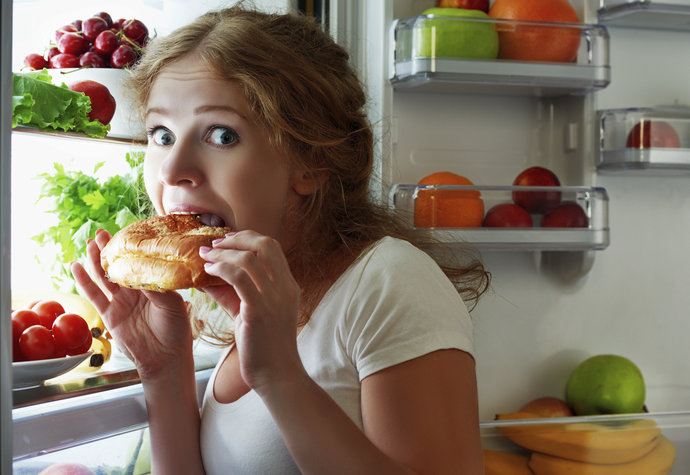 3. Každý den si dopřávám pohyb
4. Upřednostňuji kvalitu nad kvantitou
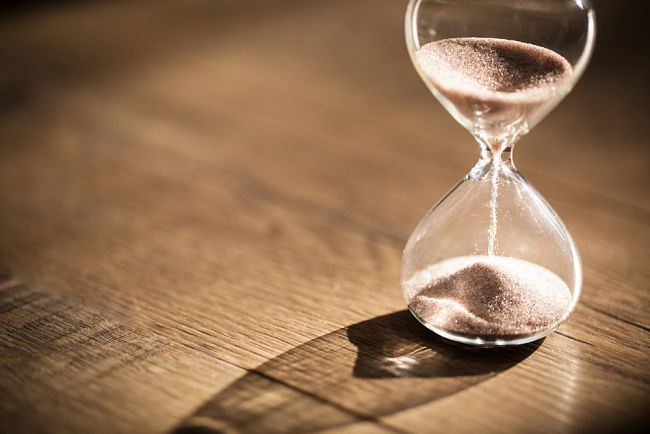 5.  Dopřávám tělu něco navíc
6. Netrestám se za „selhání“
7. Dala jsem sbohem cukru
8. Zařadila jsem superpotraviny
9. Vykašlala jsem se na diety, vážení a měření
10. Už si NIKDY nedám?
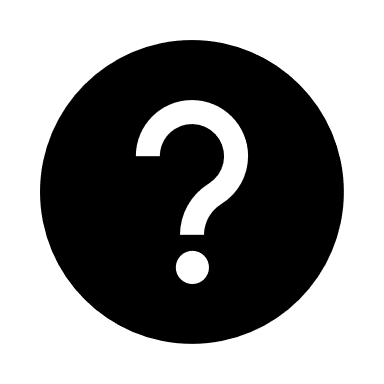 11. Každý den se odměním
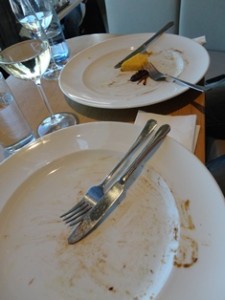 12. Neplýtvám potravinami, ale ani nedojídám zbytky
13. Uklízím pravidelně potravinovou skříňku
14. Vyhoďte lákadla
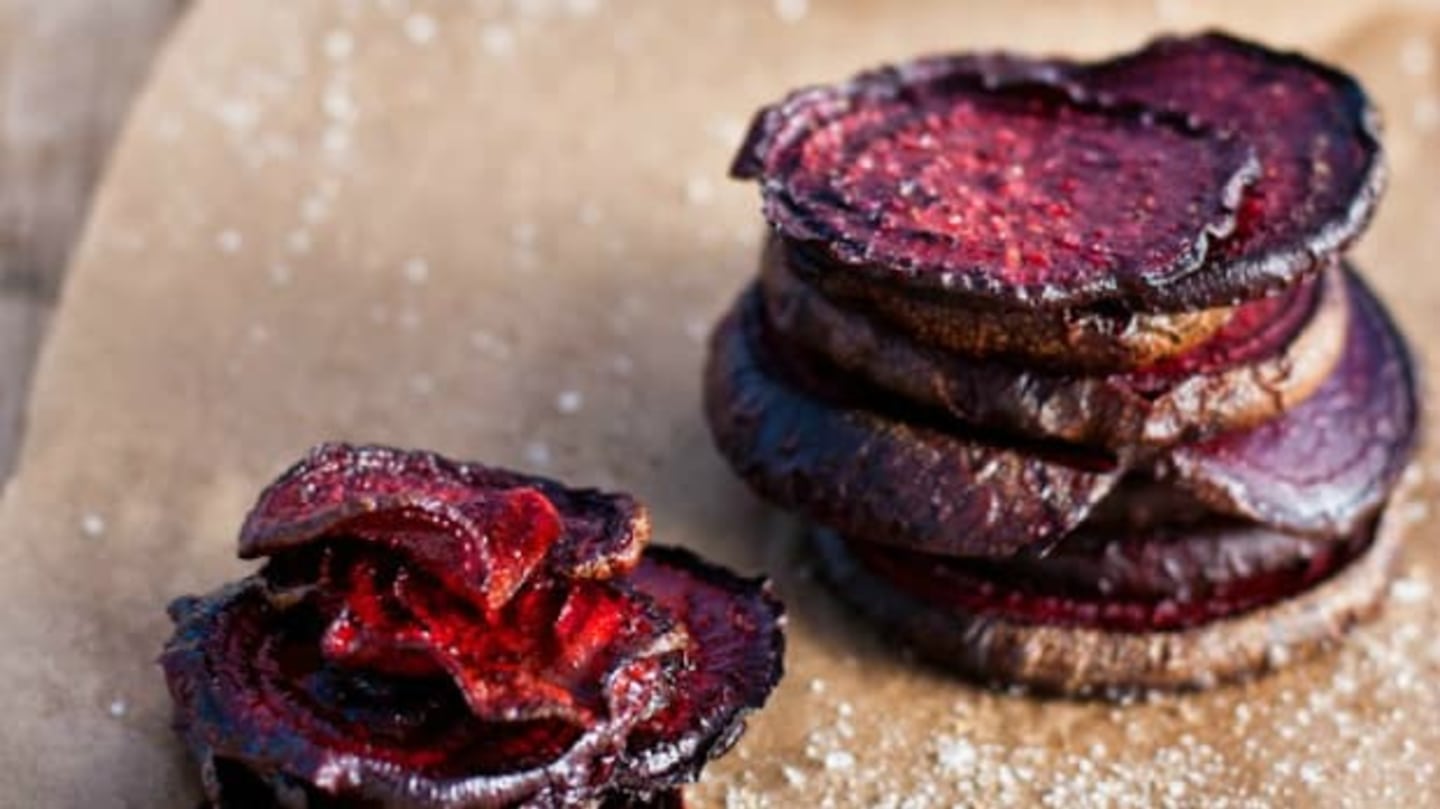 15. Netlačím už na pilu
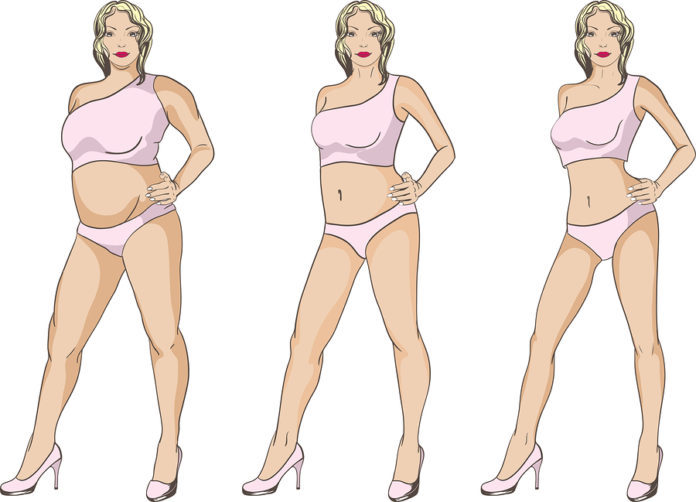 16. Změnila jsem myšlení
17. Je to jen na mě
18. Obklopuji se stejně naladěnými lidmi
19. Dělám to, co mě baví
20. Umím říkat NE
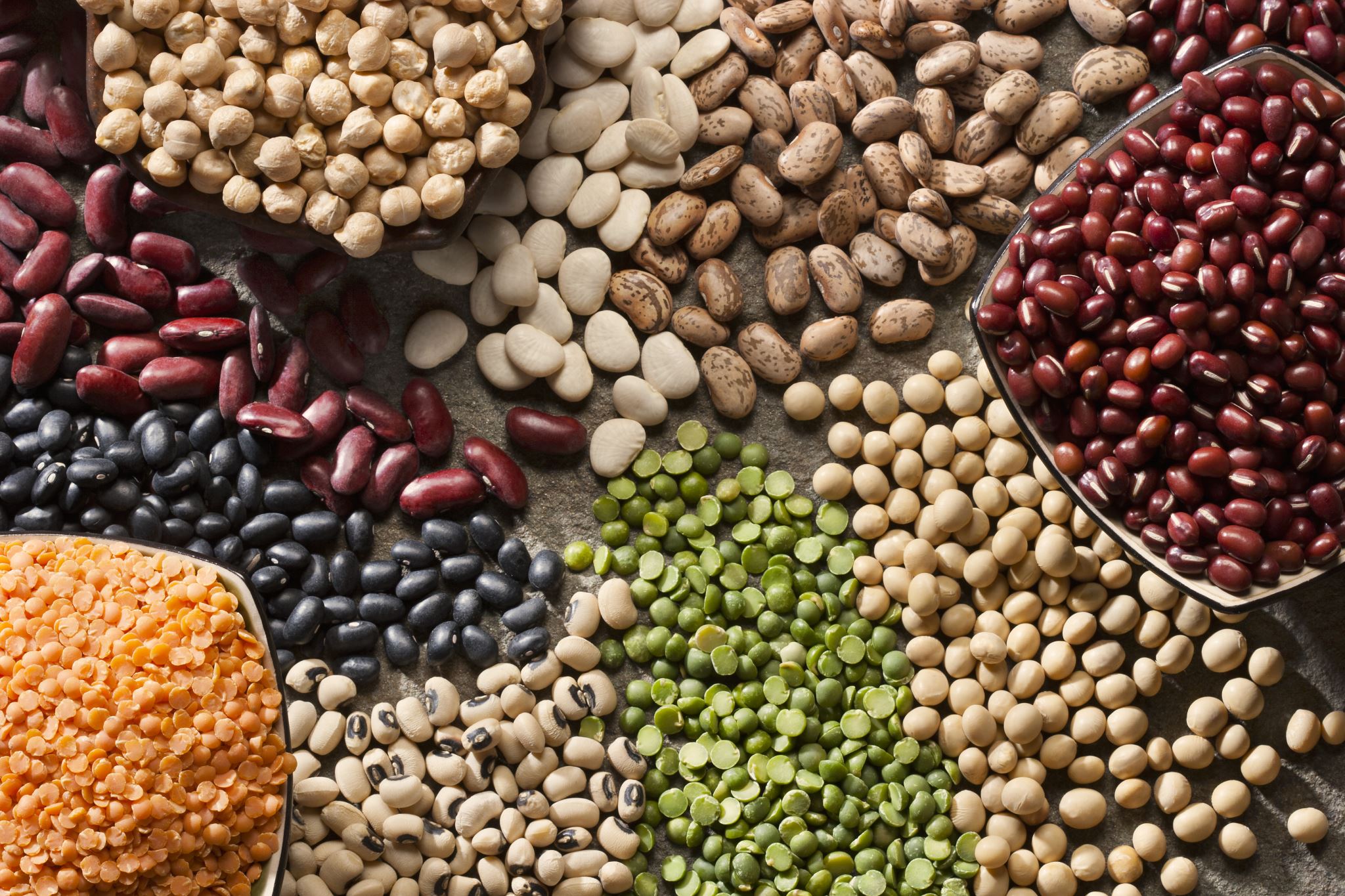 Děkuji za pozornost